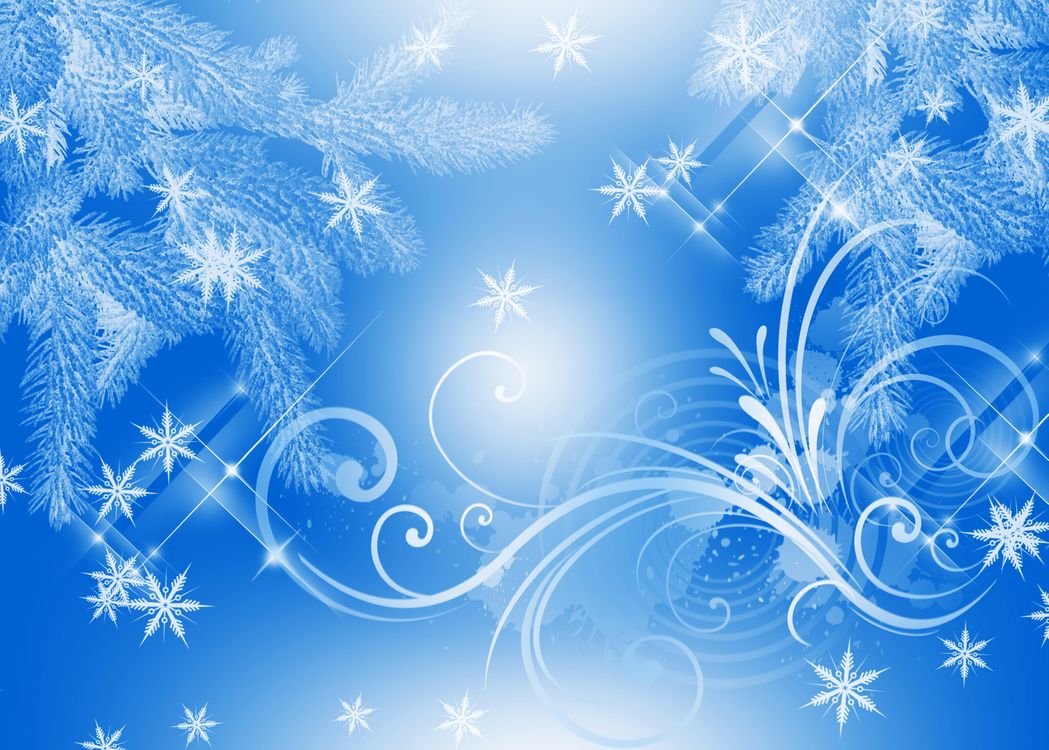 МАТЕМАТИКА
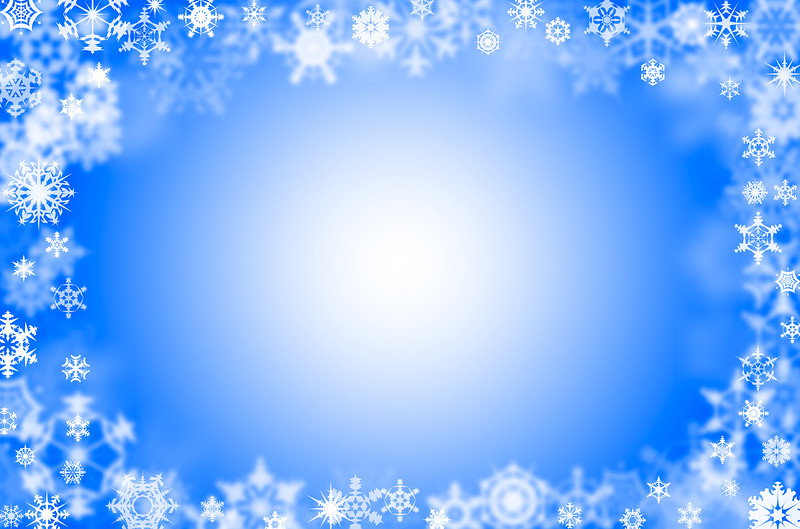 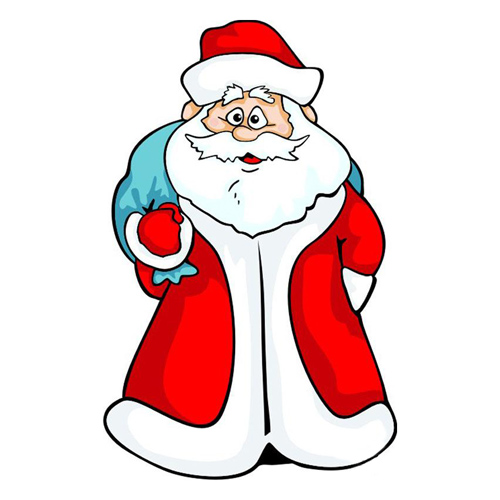 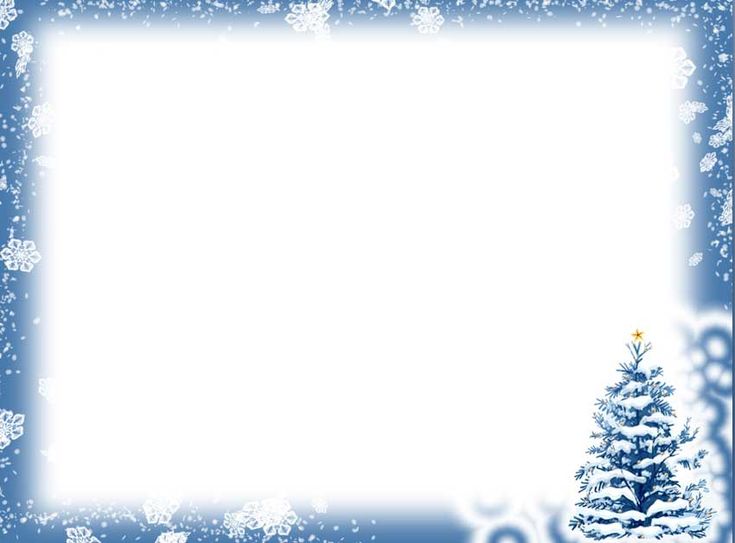 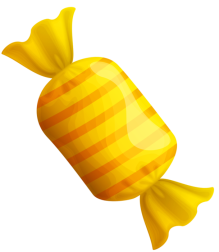 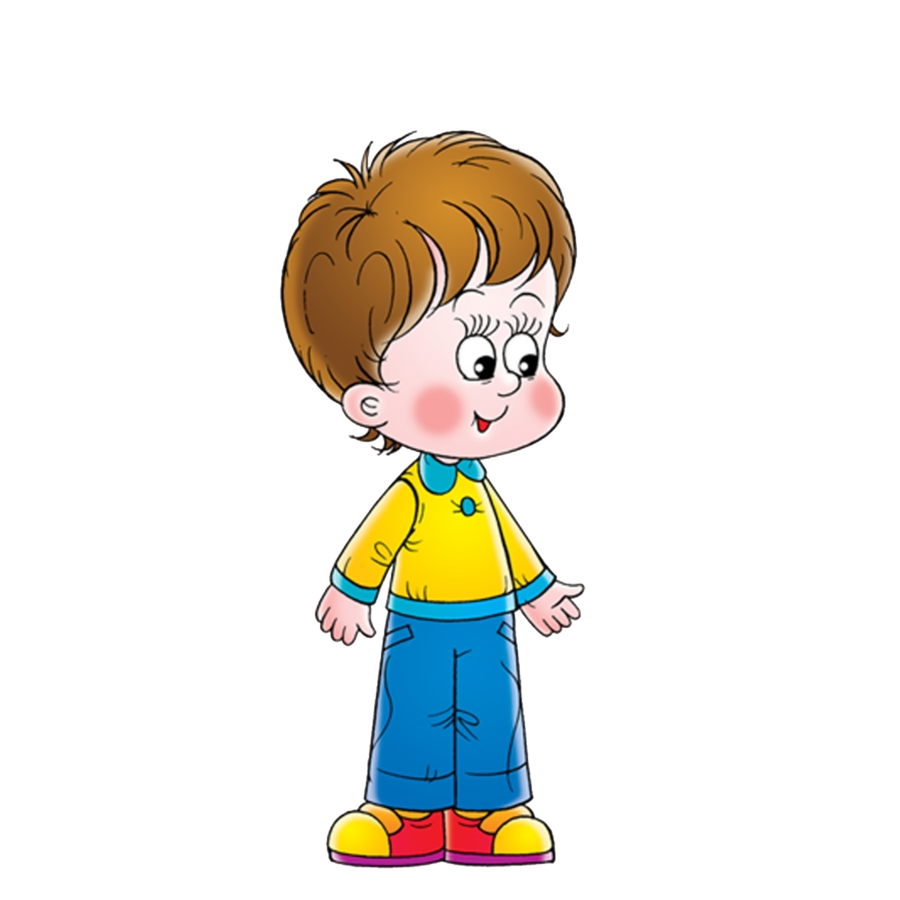 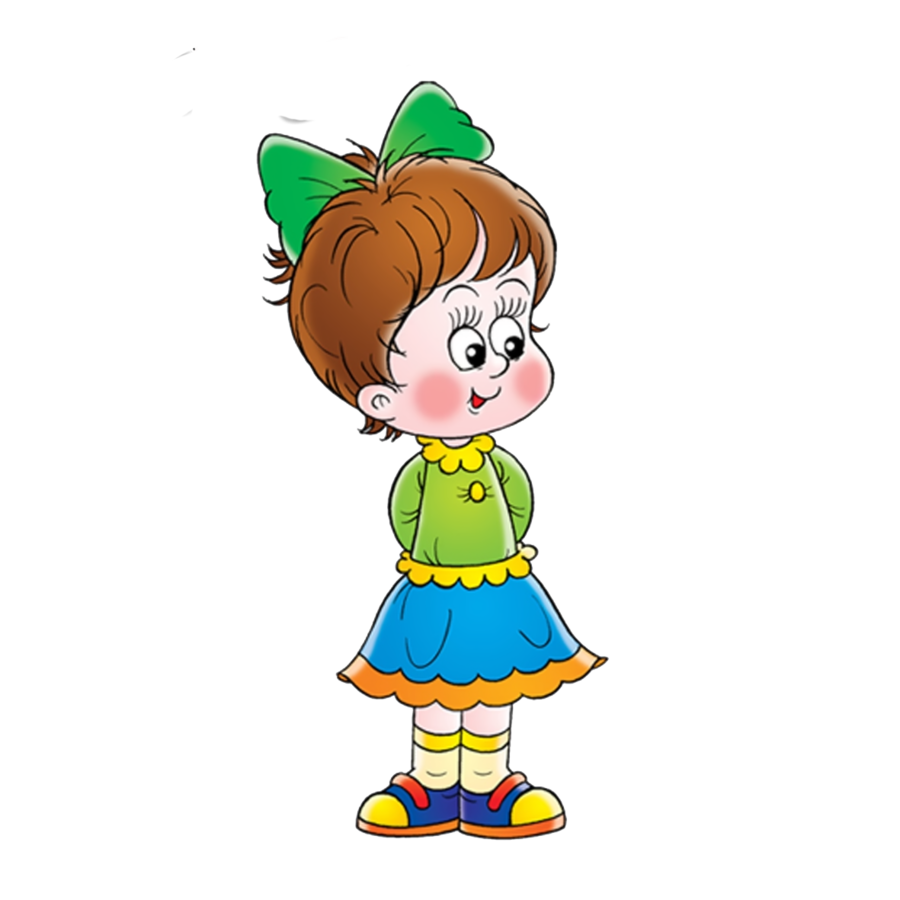 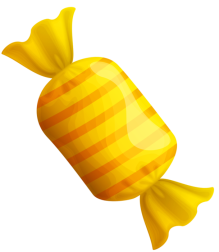 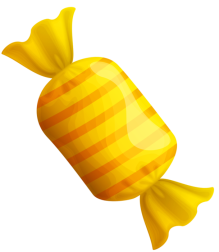 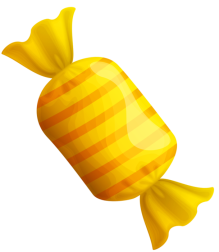 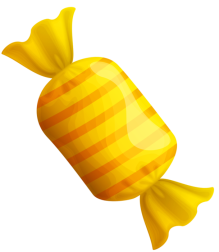 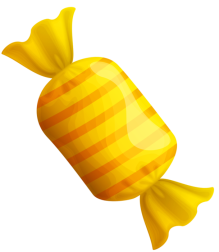 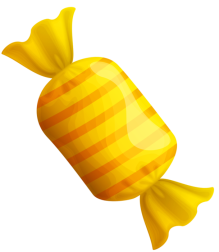 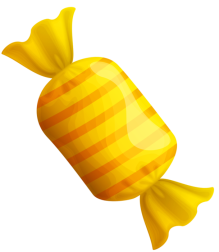 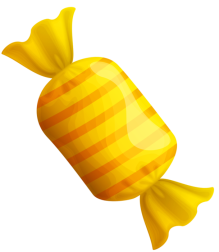 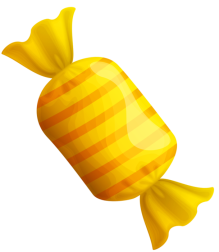 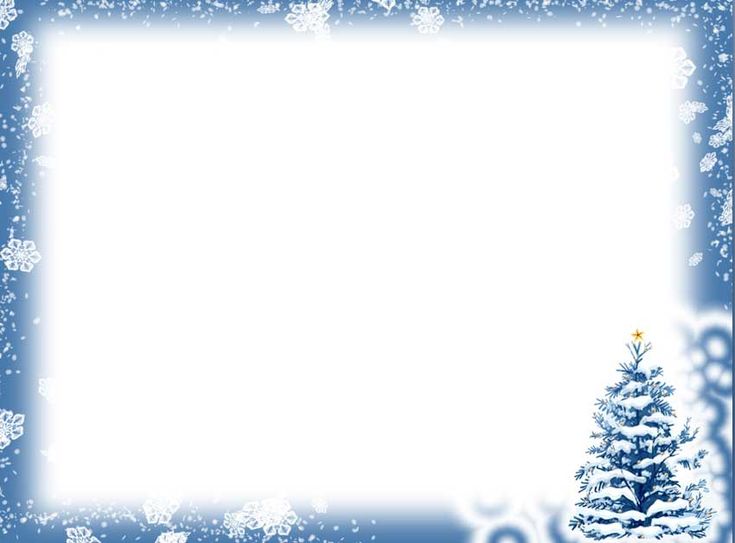 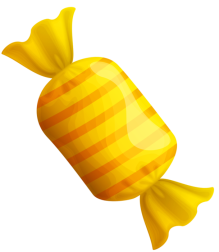 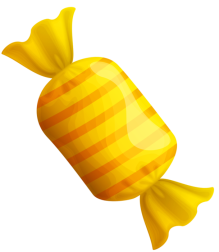 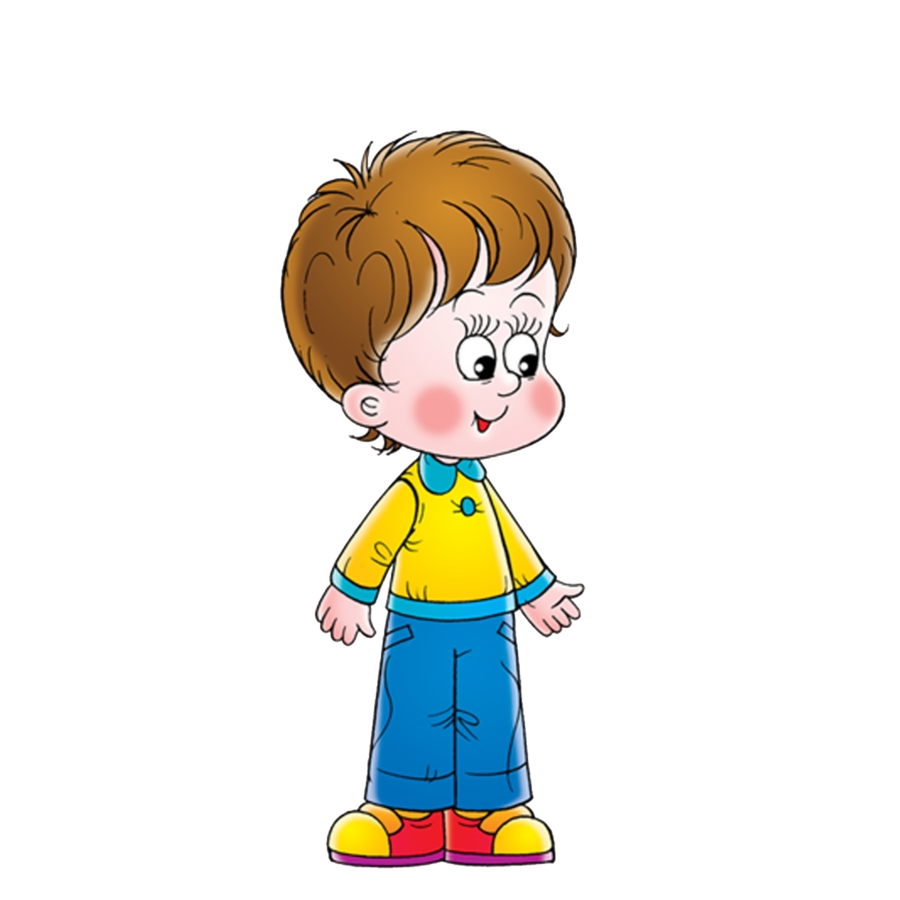 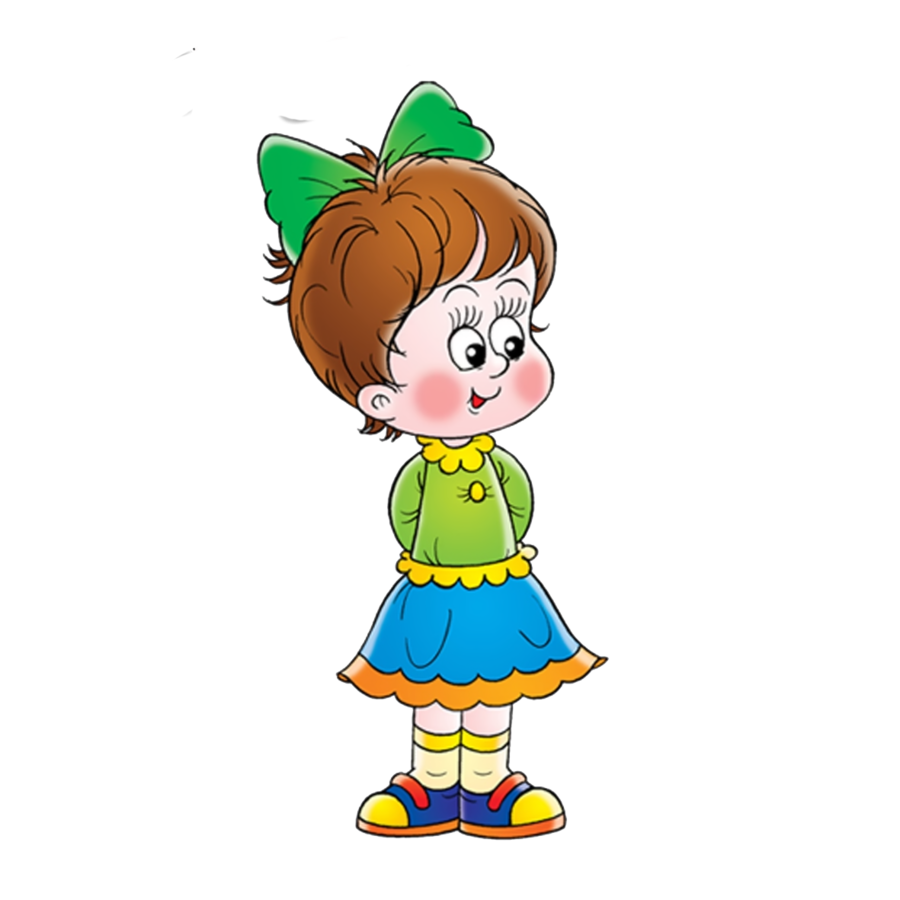 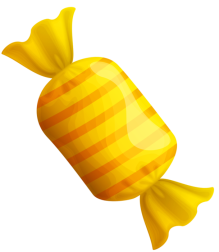 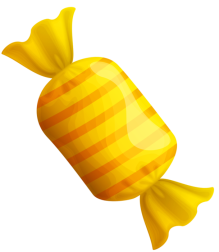 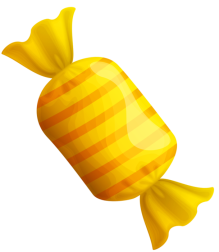 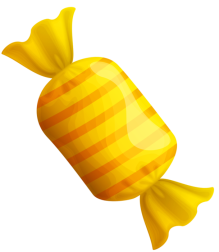 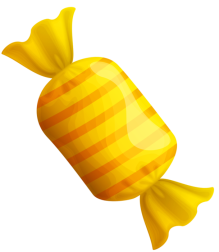 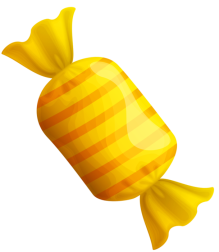 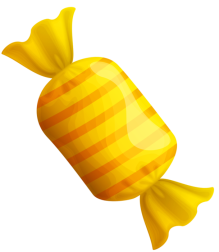 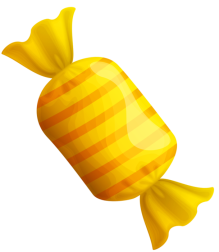 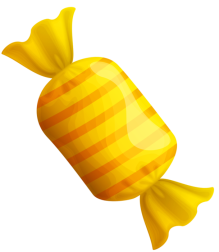 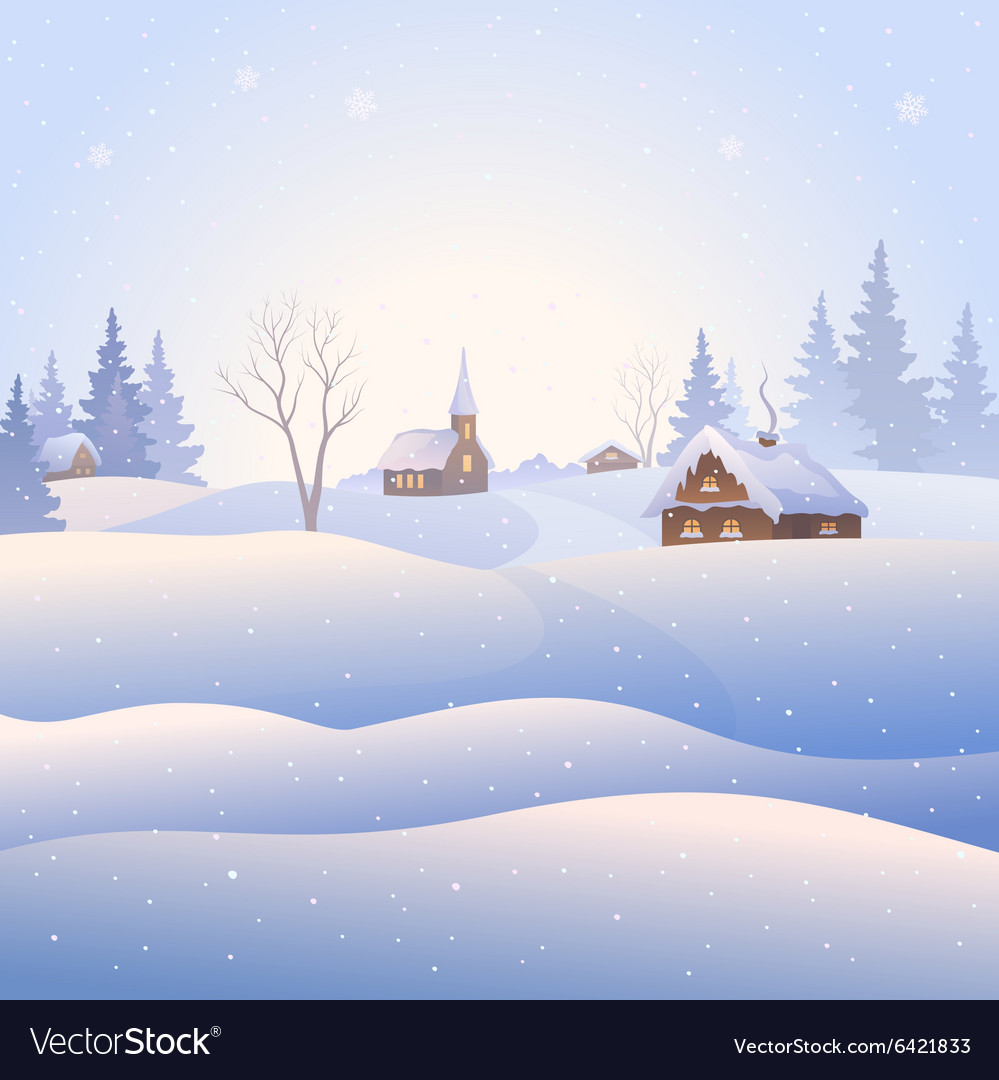 3
2
4
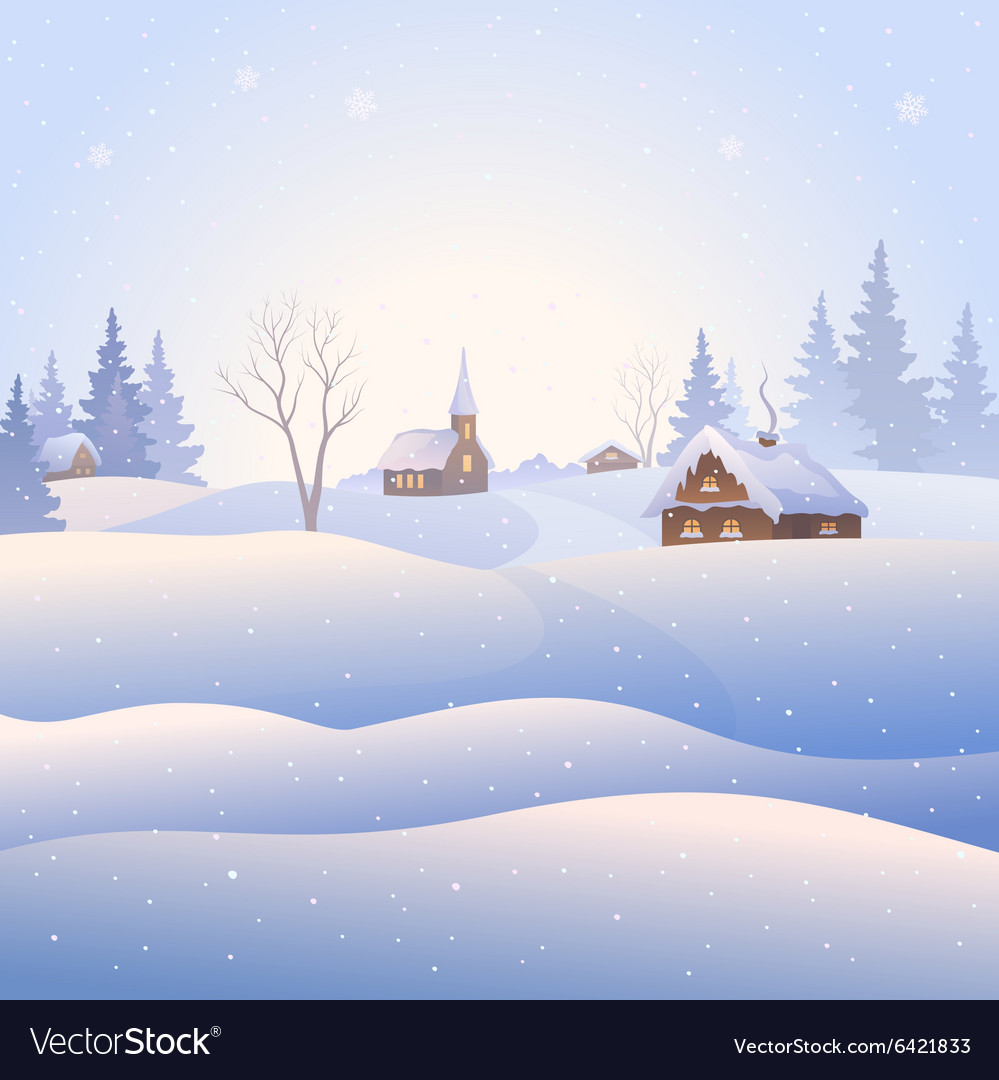 7
8
6
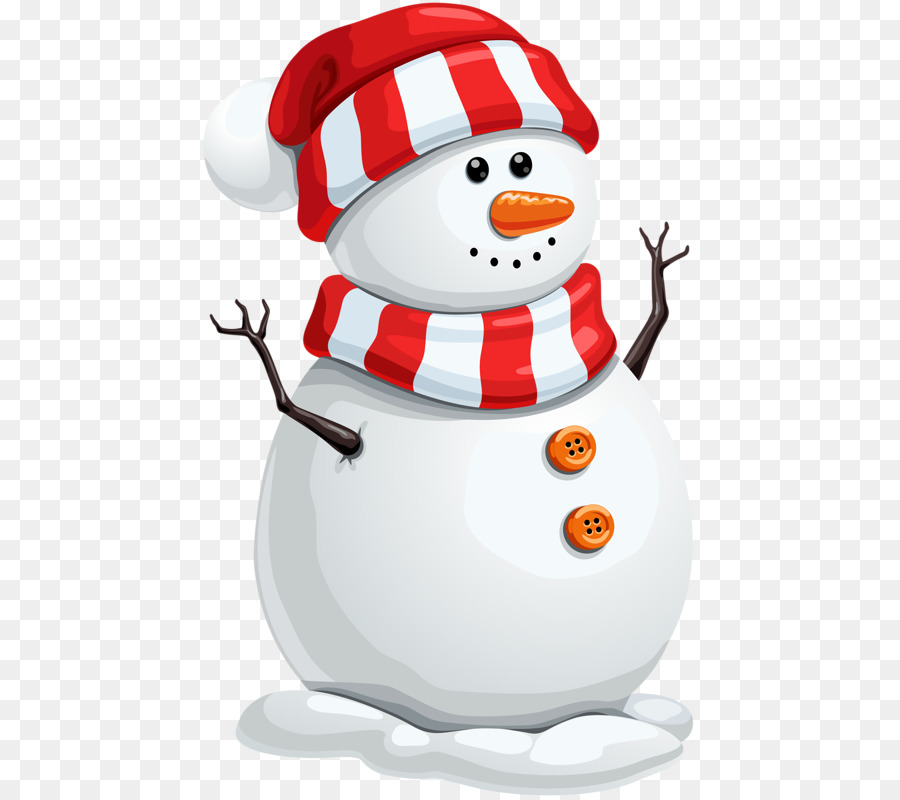 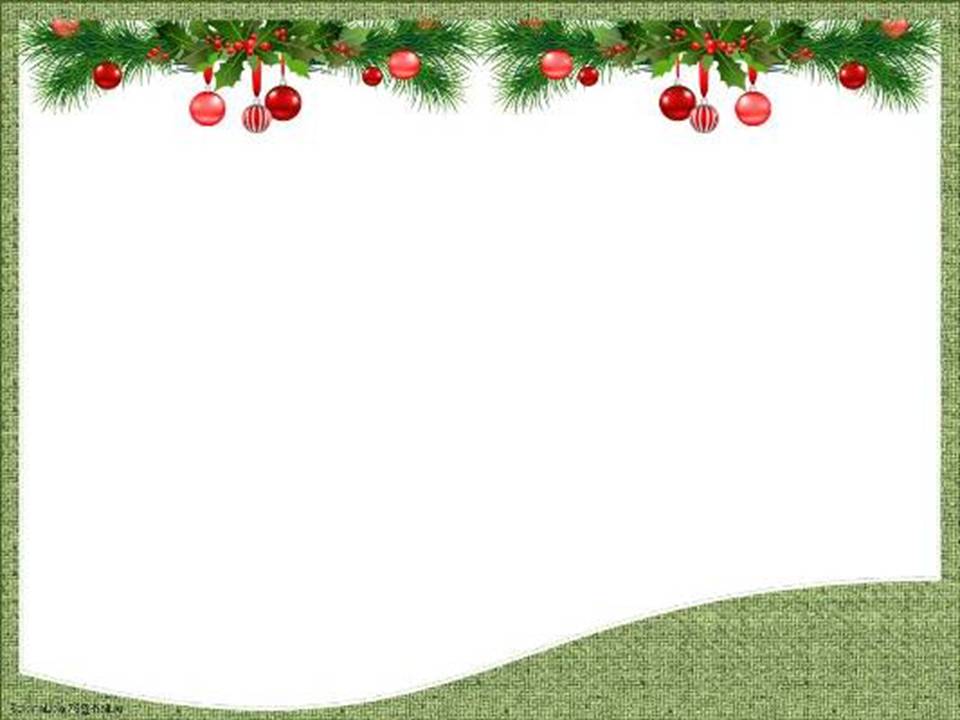 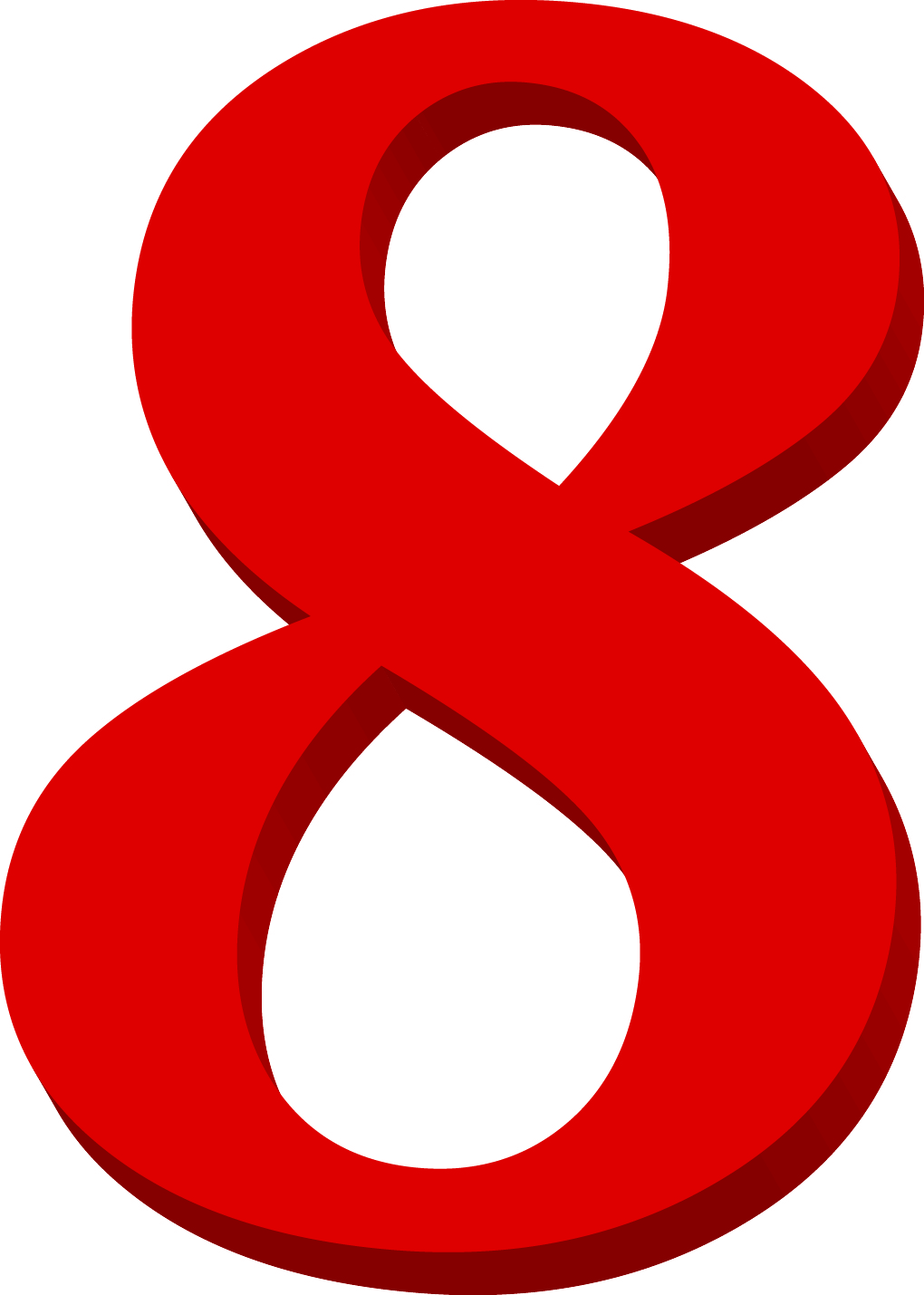 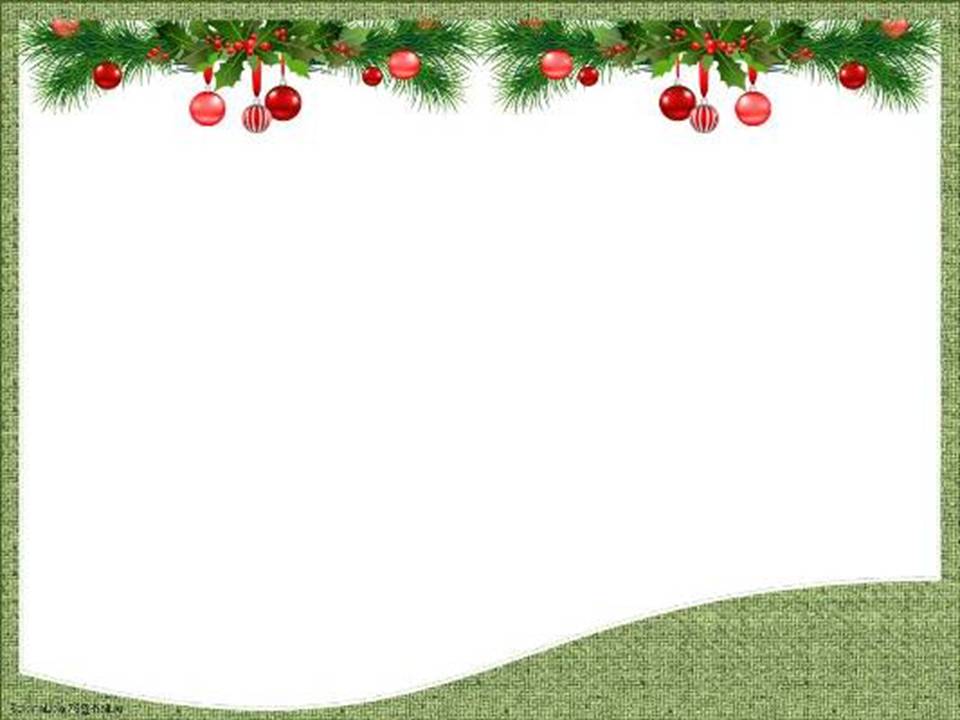 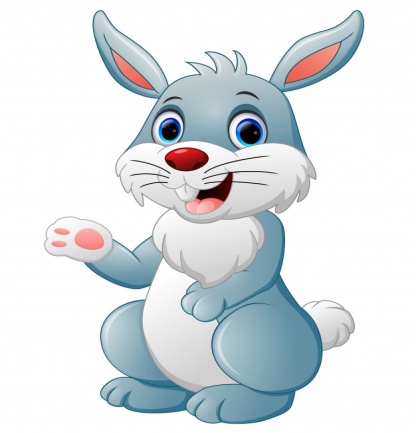 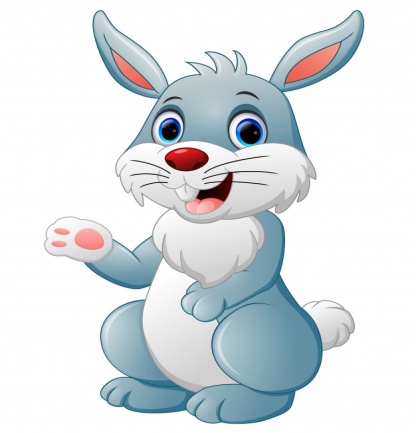 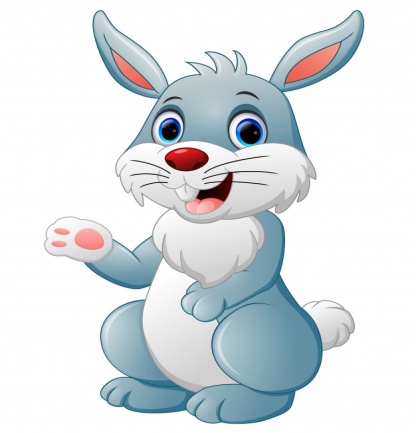 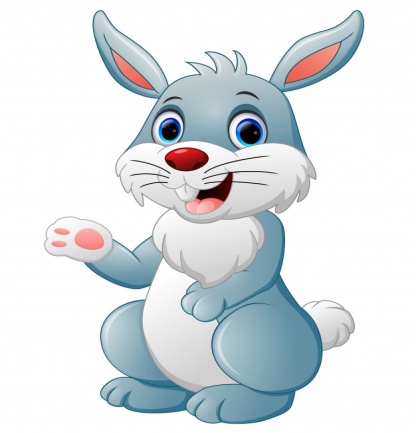 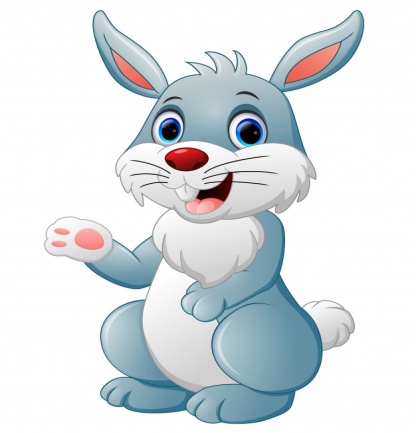 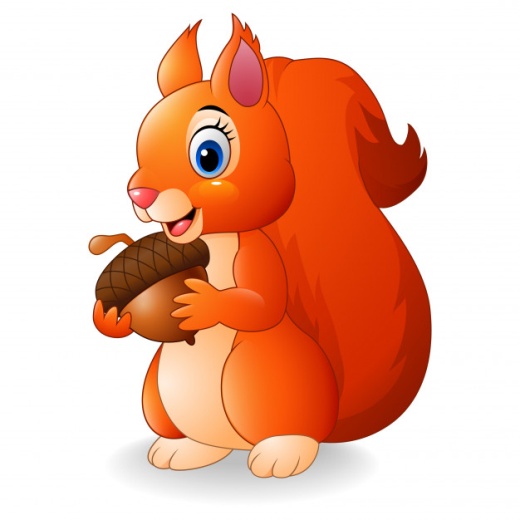 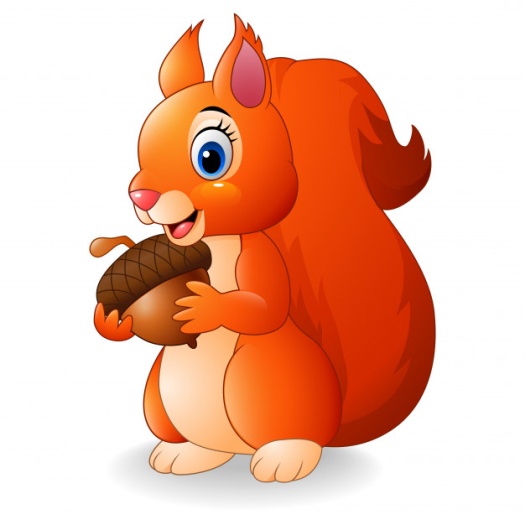 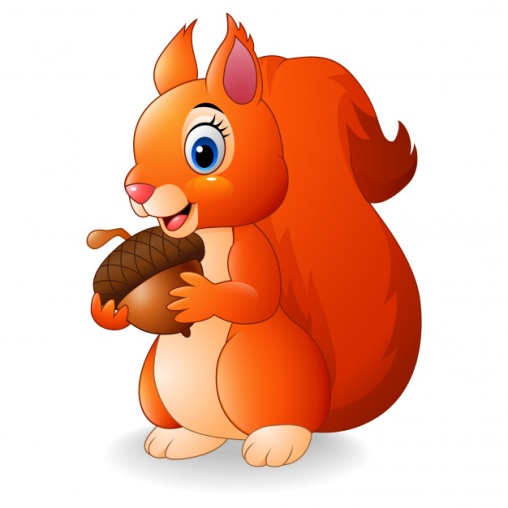 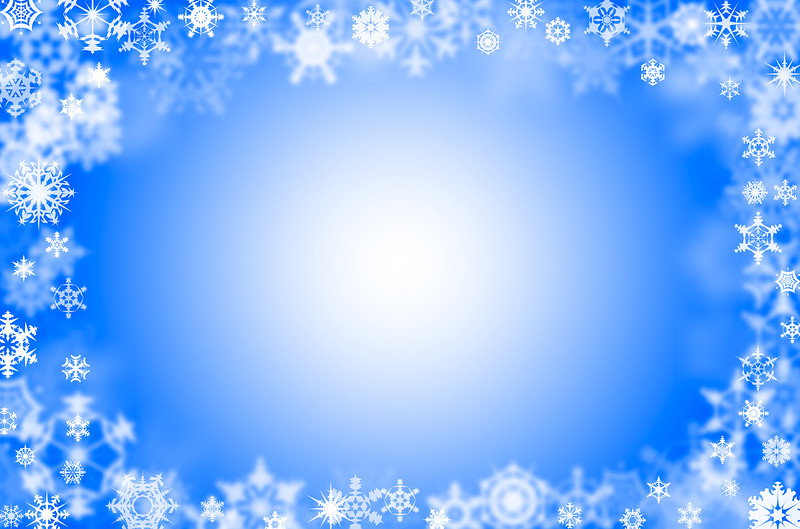 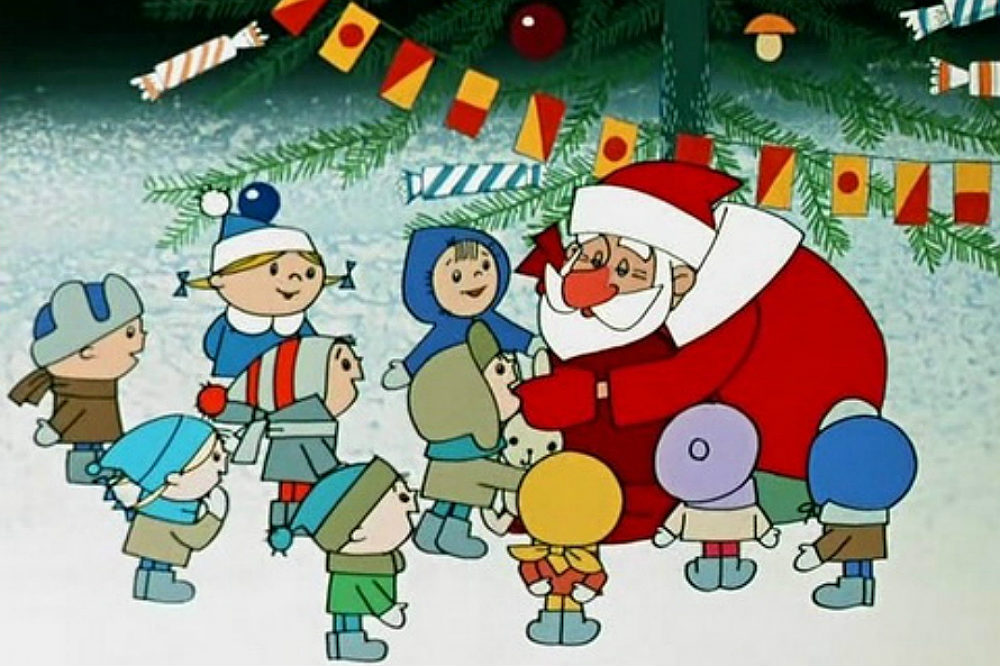 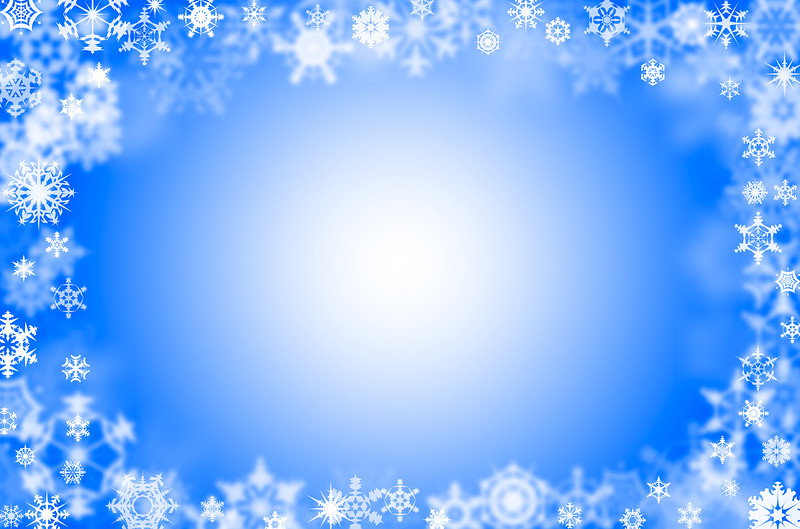 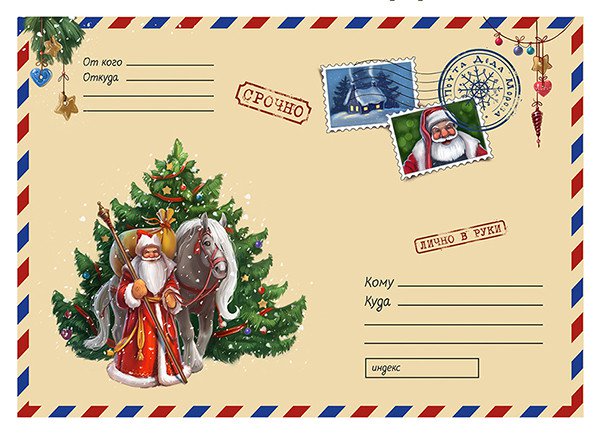